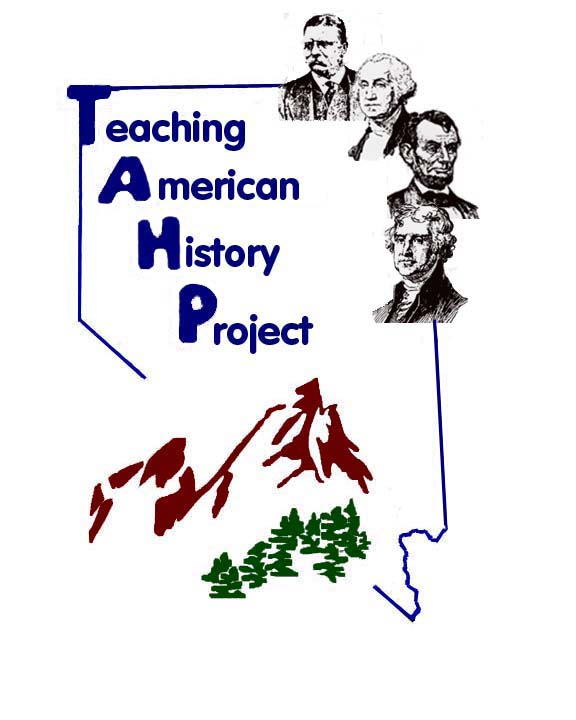 Welcome amazing colleagues!
Give me liberty! The First Amendment in Context
EQs and HQs
MORNING
EQ 1: What justifies the limitation of freedom?
HQ: Was the government justified in limited freedom of expression in WWI?


AFTERNOON:
EQ 2: What type of relationship should exist between government, institutions, and individuals?
HQ: How do the establishment and free exercise clauses inform the types of relationships that our government should have with institutions and individuals?
Reversing the Methodological Mindset
Deep Textual Analysis with Text Dependent Questions
COMMON CORE SHIFTS 3 & 4
Text complexity
Reading deeply and finding evidence
Placing importance on deep reading skills over listening for comprehension
Extracting the parallel narrative from pre-reading
Like annotation but a different formulation
What can students “get” from a text without a lot of background information?
Text-Dependent Questions:Abrams v. United States & Gitlow v. United States
Before reading the documents, name several things you notice. 
Read the two excerpts silently. (This is a rereading for most of you.)
The best way to engage in answering text-dependent questions is as a whole group. We will model this with a few questions and then you will finish in small groups. 
Eyes should remain on the text and there should be focus on citing line numbers and quotes in each answer.

What does Justice Clarke believe was the purpose of the propaganda?  Give several examples.
What action (described in the second paragraph) was urged by the circulars that would have the possibility of “defeating the military plans of the Government in Europe”?
Answering Questions
Remain focused on the text.
Do not use your prior knowledge. Instead, do your very best to stay rooted in the explicit and inferential aspects of the text itself.
Be open in your discussion to more than one correct answer.
Break into small groups (3 or 4). Half of the room will focus on Abrams. The other half will focus on Gitlow. Everyone should write questions for Scott at the end.
Reflection on Text-Dependent Questions & Answers
What is the most important understanding you gained from reading Abrams?
What is the most important understanding you gained from reading Gitlow?
What happened in your reading exercise?
How would this type of reading work with students?
How is this different than how we normally teach difficult texts?
Introduction to the religion clauses in the First Amendment
Establishment Clause
Free Exercise Clause
“Congress shall make no law respecting an establishment of religion.”
“Congress shall make no law…prohibiting the free exercise thereof;”
Important Vocabulary
Compelling state interest
When a fundamental right is limited, the state must demonstrate the limitation is necessary or crucial and not just preferred. 
Narrowly tailored:
Not overbroad; only to serve the state interest
First Word Last Word: Case Quotes
Chapter 13 Through Quotes
Come together in groups of four. Sit in a circular fashion.
Read silently through the selected quotes from your reading in Chapter 13 or Major Problems.
Choose two that stand out to you for any reason (you agree, disagree, don’t understand, find interesting, can connect to prior knowledge or another source, etc.).
Last Word Strategy
Start with the shortest person in the group and work clockwise.
The first person will read one of their selected passages.  They will not comment on their passage at all.
Then, everyone in the group will be given time to respond and share their thoughts about that passage.
The first person then gets the LAST WORD by reading his/her reaction or stating a fresh view if hearing the others has changed his/her view about the quote.
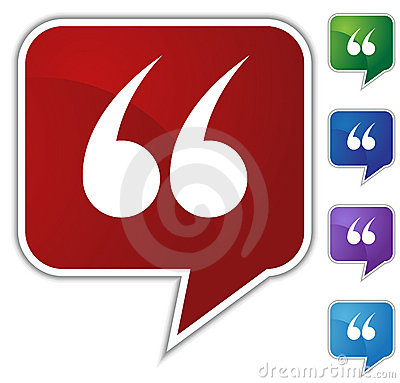 Freedom of Religion
What is something interesting that emerged from your LAST WORD discussion?
Do you have any particular questions about the readings from Ch. 13?
Case Study Deliberations
Deliberating in a large group can sometimes feel daunting. A deliberation, unlike a Socratic Seminar, requires a conclusion.
One way to facilitate deliberations is to have students apply direct knowledge to case studies (true or imagined) in small groups.
The small groups are tasked with applying their knowledge to make a decision. 
Our case study deliberations today will be based on Establishment and Free Exercise Supreme Court cases and will be entitled, “You Be the Judge.”
Application of Supreme Court Tests
Sherbert Test: Free Exercise
Lemon Test: Establishment
Has the religious freedom of a person been infringed or burdened by some government action? 
(If no, ask the 2nd question.)
If so, is there compelling state interest that would nonetheless justify the government action? 
(yes = constitutional; no = ask 3rd question)
Is there any other way the government can be satisfied without restricting religious liberty? 
(no = constitutional; yes = unconstitutional)
Does the law have a secular purpose?
(Answer must be yes, or the law is unconstitutional.)
Does the principal or primary effect of the law neither advance nor inhibit religion?
(Answer must be yes, or the law is unconstitutional.)
Does the law foster an excessive entanglement with religion.
(Answer must be no, or the law is unconstitutional.)
NOTE: These tests have not always been used by the court. They are imperfect. Modifications have been made. It does not detract in any way from the pedagogical effect of case study deliberations to use them.
Case Study Analysis
It is highly likely that you know the outcome of some or all of these cases. Good for you, but that doesn’t really matter.
Try to forget what you know other people said and use your own reasoning as a group to decide the case.
Please use the quote sheet where appropriate to help inform your decisions. This would be akin to using “precedent.”
You should have an odd number of group members (like the Circuit and Supreme Courts) in order to vote and make a decision. Inconsistent opinions in the group will help inform the fourth question for each case: What made this case easy or difficult to decide?
No Whining About Case Studies
Students will always want more information on a case than they are given!
Tell them to do the very best with the information they have. They can make a list of questions for which they would like the answer, and they can make a list of assumptions they made in order to decide the case. 
The point is to deliberate with the information you DO have as an intellectual exercise! Students do not actually have the lives of real people in their hands as judges!
Case Studies
Give yourself between five and seven minutes to discuss and deliberate each of the cases studies and take notes on your decision.
I have also provided other 1st Amendment cases to ponder if you finish early: Van Orden v. Perry & Gonzales v. O Centro Espirita.
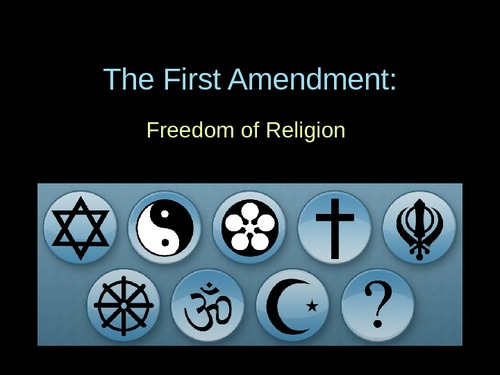 Case Study Deliberation Model
What do you like about the small group deliberation model around a case study?
What are some areas of the curriculum in which this type of discussion model would work well?
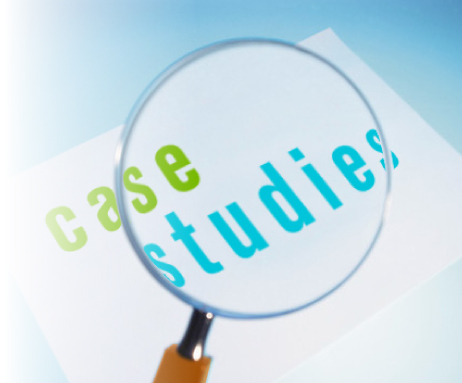 Business
VHT: Bring two copies of your lesson and all student readings to our next cadre meeting. Others will be providing you with peer feedback.
February 24: Send student readings and reading strategy/questions for the lesson to Sue.
March 3: Saturday Dialogue at KNPB near the University
Planning with the Observation Protocol
These are two pages of the observation protocol used with the Vertical History Team. These requirements will help you plan your discussion lesson.
Take a moment to jot down notes about how you will address each of the components in your lesson.